IDENTIFIKASI POLA DISTRIBUSI
Mata Kuliah Pemodelan & Simulasi




Program Studi Teknik Informatika
Universitas Komputer Indonesia
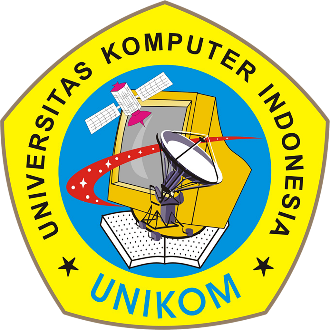 TAHAPAN IDENTIFIKASI POLA DISTRIBUSI
Pengumpulan Data Histori
Grafik
Histogram
Grafik Garis
Distribusi Frekuensi
Nilai-nilai pemusatan (mean & median)
Koefisien varian
Skewness, dll
Pendugaan Pola Distribusi
Pendekatan Pola Distribusi
Pendekatan empiris  metode heuristik diperoleh fungsi distribusi empirisnya
Pendekatan teoritis  teknik inferensif baku diperoleh fungsi distribusi teoritis
Menggunakan langsung data historis variabel acak
Uji Kesuaian
2
SIMULASI
[Speaker Notes: Hampir semua sistem nyata memiliki satu atau lebih unsur keacakan.
Aktualisasi keacakan dalam simulasi sering dinyatakan sebagai fungsi distribusi probabilitas.
Kesalahan atau kekurangtepatan dalam memilih fungsi distribusi probabilitas untuk menggambarkan keacakan sistem nyata akan berakibat fatal pada hasil simulasi, sehingga memungkinkan akan diperoleh kesimpulan yang bias.
Untuk mengetahui pola fungsi distribusi probabilitas atas variabel acak adalah dengan mengumpulkan data historis variabel tersebut.

Menggunakan langsung data historis variabel acak yang diperoleh dalam mengeksekusi simulasi. Dengan begitu keacakan variabel tersebut dengan sendirinya juga akan mewarnai simlasinya.
Pendekatan empiris. Dengan metoda heuristik dicoba didapatkan fungsi empirisnya. Dengan fungsi empirisn ini selanjutnya dipakai untuk melakukan sampling data dalam simulasi.
Pendekatan teoritis, yaitu dengan teknik-teknik statistik inferensif (uji kebaikan suai) yang sudah baku akan didapatkan fungsi teoritis]
Pendugaan pola distribusi
Kita perlu mengetahui pola distribusi dari data pengamatan, sehingga pada saat melakukan simulasi nantinya, pola distribusi variabel acak yang diambil akan sesuai dengan pola distribusi data yang sebenarnya.  Ada beberapa cara yang bisa ditempuh :
Ringkasan Statistik
Histogram dan grafik baris
3
Ringkasan statistik
4
Ringkasan statistik
5
Ringkasan statistik
6
Ringkasan statistik
7
Rumus Varians
Rumus Standar Deviasi
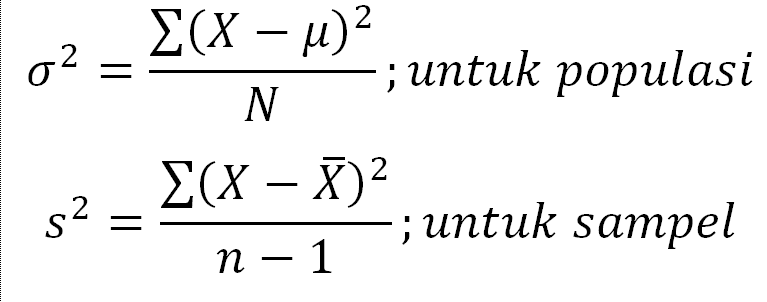 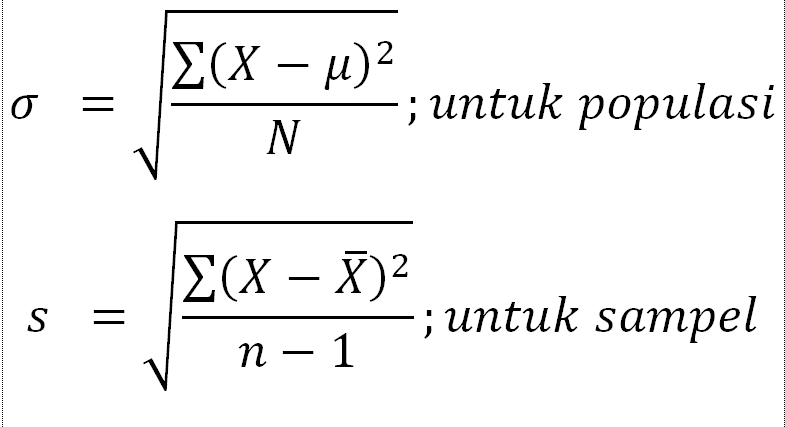 8
Histogram & grafik garis
Dari bentuk histogram data, maka memcerminkan pola distribusinya.
9
Contoh data
Data waktu antar kedatangan mobil yang masuk ke loket pengambilan karcis masuk jalan tol (dalam satuan detik). Pengukuran dilakukan dalam waktu 90 menit.
10
Histogram waktu antar kedatangan mobil yang dibandingkan dengan  kurva fungsi eksponensial baku :
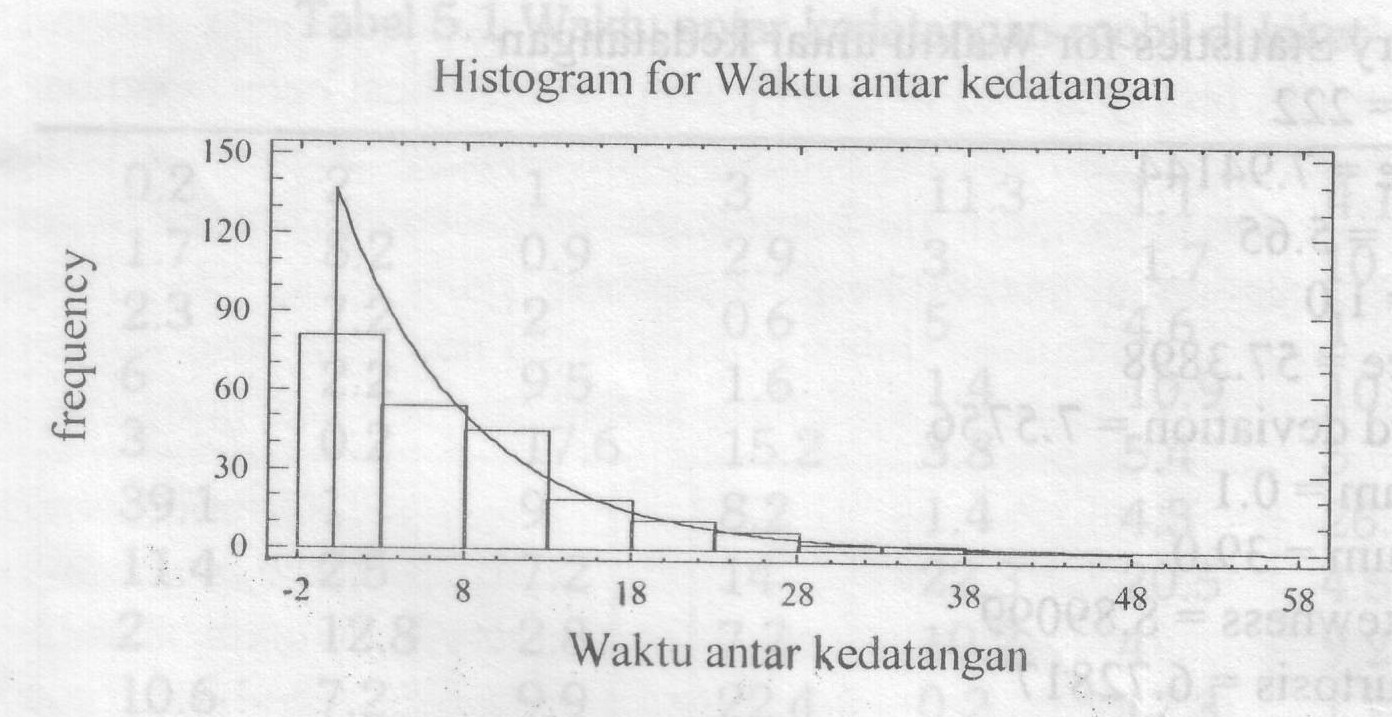 11
Membandingkan Histogram dengan Pola Baku
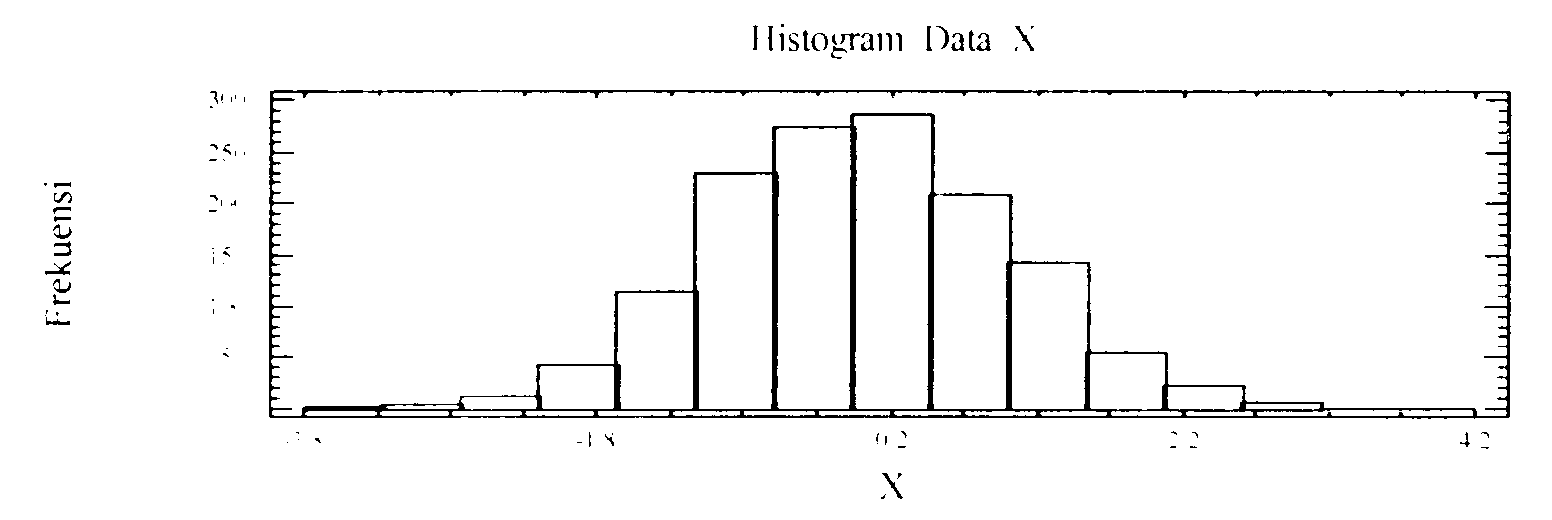 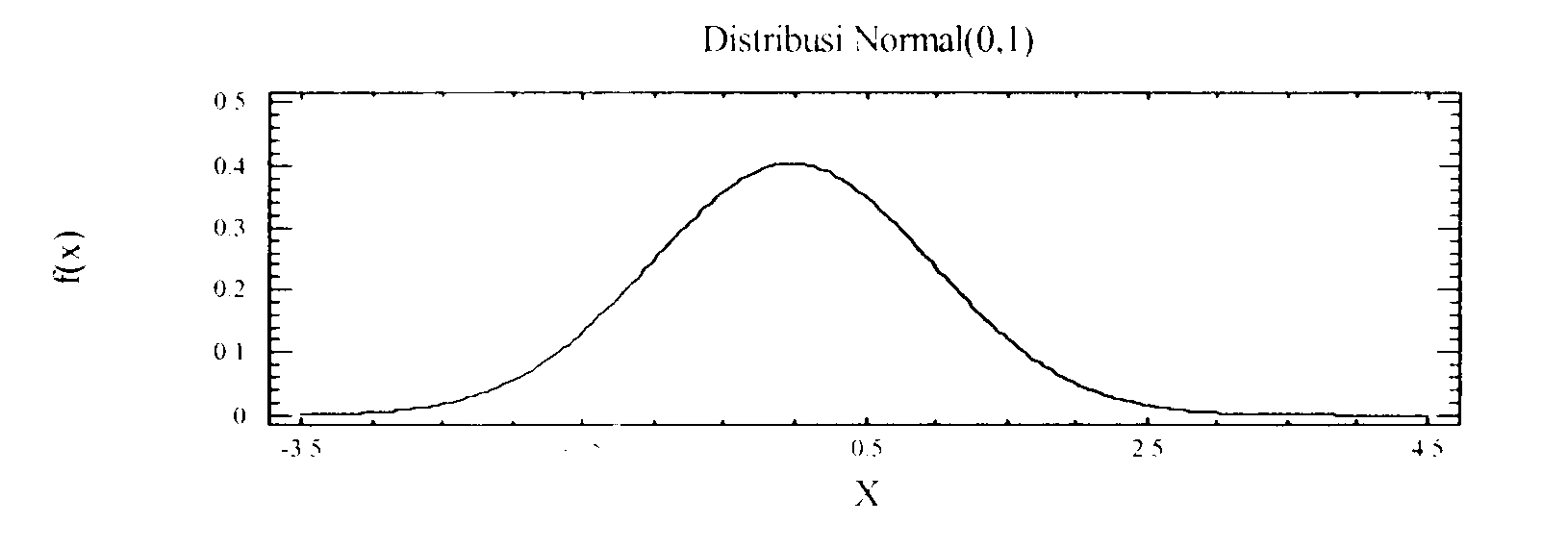 12
latihan
Berdasarkan data pada tabel hitunglah (Variance = 57,3898)
Rata-rata
Median
Standar deviasi
Minimum & maksimum
Standar Skewness
Standar kurtosis
koefisien varian
13